GIS-Based Framework for Modeling Non-Motorized Transportation
Jeremy Raw
Brian Gardner
Office of Planning
Federal Highway Administration
March 29,  2011
Roadmap
1
Motivation
Purpose and Need
Analysis Techniques
Toolbox Design
Roadmap
2
Motivation
Purpose and Need
Analysis Techniques
Toolbox Design
Motivation
3
US DOT Focus on Livability
Support Effective Non-Motorized Planning
Provide Useful Tool
Low cost
Easy entry
Powerful capabilities
Disseminate Research
Extensible:  Easy to add new analytic methods
Framework takes care of “housekeeping”
Simple path from research to deployment
Roadmap
4
Motivation
Purpose and Need
Analysis Techniques
Toolbox Design
Planning Applications forNon-Motorized Modeling
5
Neighborhood accessibility
Transit access
Latent demand
Corridor improvements
“Livability”
Non-MotorizedPerformance Measures
6
Various “D’s”
Density, Demand, Design, Destinations, Demographics, ...

Environmental Indices
Route availability
Connectivity
Accessibility
Sociological factors (e.g. crime, long blocks)
Topography
[Speaker Notes: Where models meet planning applications...]
Non-Motorized Modeling Approaches
7
Elasticity Models
Cumulative effect of influential factors
Direct Demand
Demographics
Environmental measures
Network Models
Connectivity
Facility Quality
Non-Motorized Modeling Approaches
Spatial models
Destination locations
Demographic distribution
Environmental indices
Travel models
Classical trip based methods
Activity-based
Roadmap
9
Motivation
Purpose and Need
Analysis Techniques
Toolbox Design
NCHRP Project 08-78
10
Research on Non-Motorized Forecasting Techniques
“Estimating Bicycling and Walking for Planning and Project Development”
apps.trb.org/cmsfeed/TRBNetProjectDisplay.asp?ProjectID=2707
Review existing models and modeling techniques
Recommend effective modeling practices
Completion expected by April, 2012
Toolbox to support the recommended techniques
Analysis Techniques
11
Accessibility
Shortest Path Analysis
Destination Access
Demand Evaluation
Origin / Destination Analysis
Accessibility
12
Study Area (Alexandria, VA, Eastern Portion)
Accessibility
13
Areas Unsuitable for Walking
[Speaker Notes: Describe the process – input layers (sidewalks, buildings, impassable areas), and the completed raster (four images total)]
Accessibility
14
Areas Suitable for Walking
Accessibility
15
Generalized Accessibility
Accessibility
16
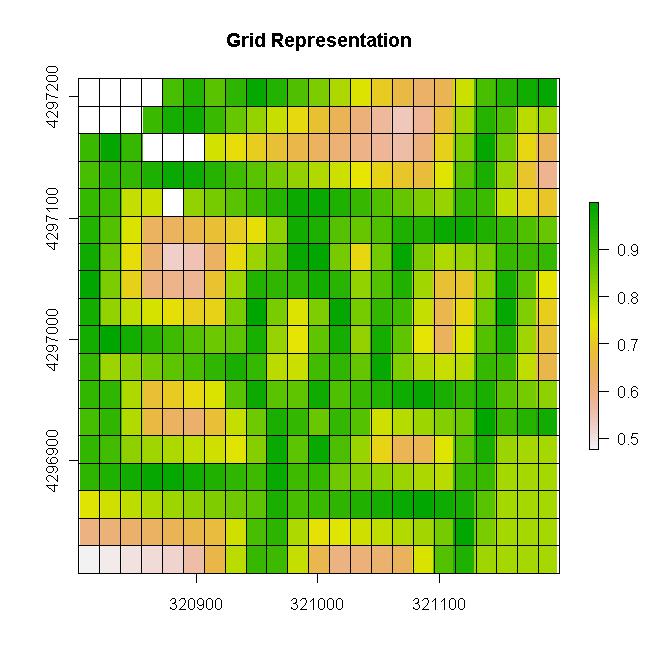 Raster surface
Indicates accessibility of cell and cost of movement
Shortest Paths
17
Shortest Paths using Accessibility Surface
Destination Access
18
Generalized Accessibility to a set of Destinations
(Subway Stations)
Demand Evaluation
19
Walking Demand at Residential Locations
Origin / Destination Analysis
20
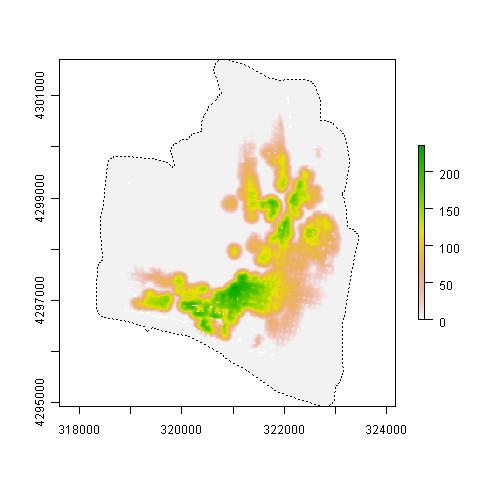 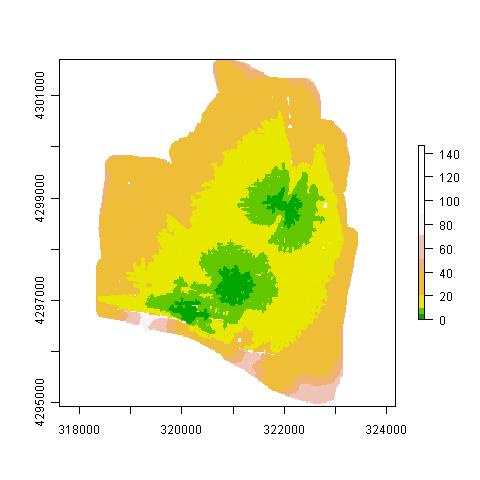 Compare Demand to Destination Accessibility
Roadmap
21
Motivation
Purpose and Need
Analysis Techniques
Toolbox Design
Project Goals
22
Open Source
Low Cost
Extensible
Easy Access
Web-based
Rapid deployment
GIS-Enabled
Powerful analysis
Support multiple analysis scales
Prototype Development
23
Prototype
Working Example
Test bed for application concepts

Project Timeline
Initiated August, 2010
Prototype Completion “Any Day Now”
Full development (following NCHRP 08-78): mid-2012
Prototype Structure
24
User performs studies
Study includes
Uploaded Data
Analyses
Analysis uses
Data
Tools from toolbox
Toolbox may be extended
Analysis results may be compared
User
Toolbox
Analyses
Study
Data
Software Platform
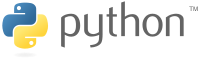 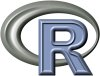 25
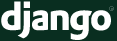 Analysis Platform
R  Software Environment for Statistical Computing and Graphics	www.r-project.org
Web Platform
Python 	www.python.org
Django 	www.djangoproject.com
Apache web server 	projects.apache.org/projects/http_server.html
Supported Browsers:
Internet Explorer
Firefox
Others ... (Few requirements beyond basic Javascript)
More about R
26
Premier open source environment for statistical analysis
Gentle learning curve
Interactive computation
Saved data and procedures
Reusable scripts
Redistributable packages 			cran.r-project.org
Conduit for cutting edge research in statistical analysis
GIS Analysis in R
27
Active Geospatial Research in R
Access to standard Open Source libraries:
proj.4					trac.osgeo.org/proj/
GDAL/OGR				www.gdal.org
GEOS (Geometry Engine Open Source) 	trac.osgeo.org/geos/
Vector and Raster Processing

General Overview:     cran.r-project.org/web/views/Spatial.html
Future Plans
28
Complete extensible web application framework

Initial Set of Non-Motorized Modeling Tools

Standalone System
No web server required

Deployment expected mid-2012
Questions
29
Jeremy Raw
jeremy.raw@dot.gov

Brian Gardner
brian.gardner@dot.gov